CSCI 5822Probabilistic Models ofHuman and Machine Learning
Mike Mozer
Department of Computer Science andInstitute of Cognitive ScienceUniversity of Colorado at Boulder
Learning In Bayesian Networks
General Learning Problem
Set of random variables X = {X1, X2, X3, X4, …}
Training set D = {X(1), X(2), …, X(N)}
Each observation specifies values of subset of variables
X(1) = {x1, x2, ?, x4, …}
X(2) = {x1, x2, x3, x4, …}
X(3) = {?, x2, x3, x4, …}
Goal
Estimate conditional joint distributions
E.g., P(X1, X3 | X2, X4)
Classes Of Graphical Model Learning Problems
Network structure knownAll variables observed
Network structure knownSome missing data (or latent variables)
Network structure not knownAll variables observed
Network structure not knownSome missing data (or latent variables)
next few classes
going to skip(not too relevantfor papers we’ll read;see optionalreadings for moreinfo)
If Network Structure Is Known, The Problem Involves Learning Distributions
The distributions are characterized by parameters 𝝝.
Goal: infer 𝝝 that best explains the data D.
Bayesian methods
Maximum a posteriori
Maximum likelihood
Max. pseudo-likelihood
Moment matching
[Speaker Notes: 1st moment but also higher moments]
Learning CPDs When All Variables Are Observed And Network Structure Is Known
Maximum likelihood estimation is trivial
X
Y
Training Data
Z
[Speaker Notes: Trivial if all you want to do is get ML estimate from data, but why not do the Bayesian thing?

Goal:  infer entries in CPTs from the data:  INFERENCE PROBLEM]
Recasting Learning As Bayesian Inference
We’ve already used Bayesian inference in probabilistic models to compute posteriors on latent (a.k.a. hidden, nonobservable) variables from data.
E.g., Weiss model 
 Direction of motion
E.g., Gaussian mixture model
 To which cluster does each data point belong
Why not treat unknown parametersin the same way?
E.g., Gaussian mixture parameters
E.g., entries in conditional prob. tables
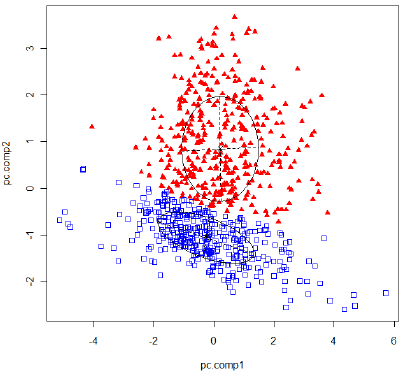 Recasting Learning As Inference
Suppose you have a coin with an unknown bias,  θ ≡ P(head).
You flip the coin multiple times and observe the outcome.
From observations, you can infer the bias of the coin
This is learning.  This is inference.
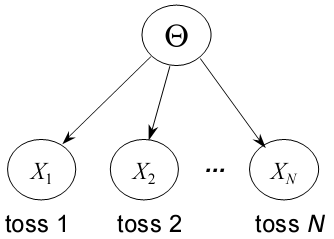 Treating Conditional ProbabilitiesAs Latent Variables
Graphical model probabilities (priors, conditional distributions) can also be cast as random variables
E.g., Gaussian mixture model




Remove the knowledge “built into” the links (conditional distributions) and into the nodes (prior distributions).
Create new random variables to represent the knowledge
 Hierarchical Bayesian Inference
𝛼
z
z
λ
z
λ
x
x
x
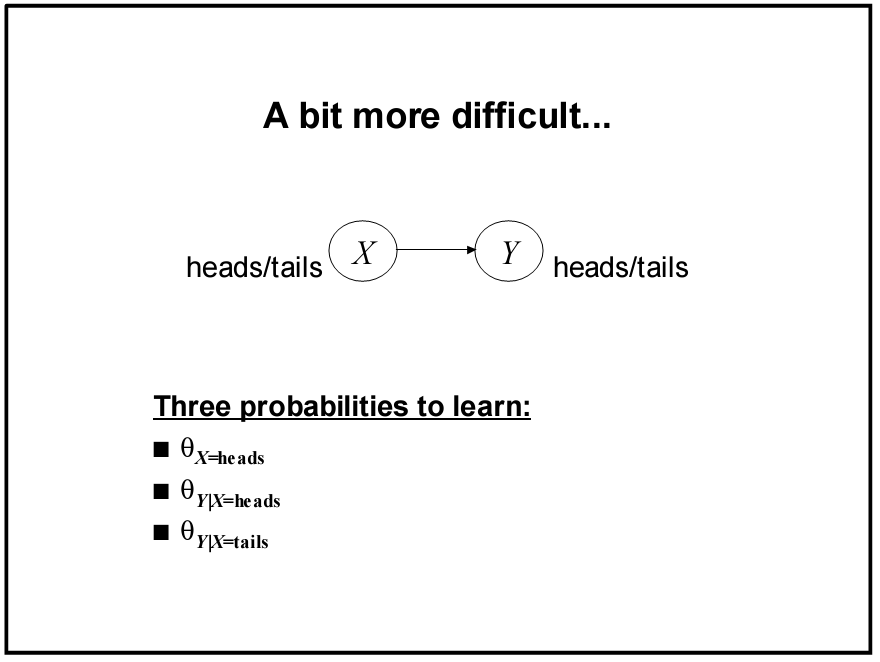 I’m going to flip a coin, with unknown bias.
Depending on whether it comes up heads or tails, 
I will flip one of two other coins, each with an unknown bias.

X: outcome of first flip
Y: outcome of second flip
Slides stolen from David Heckerman tutorial
[Speaker Notes: I’m going to flip coin X, with unknown bias.  depending on whether it comes up heads or tails, I will flip one of two coins. Call the selected one Y.]
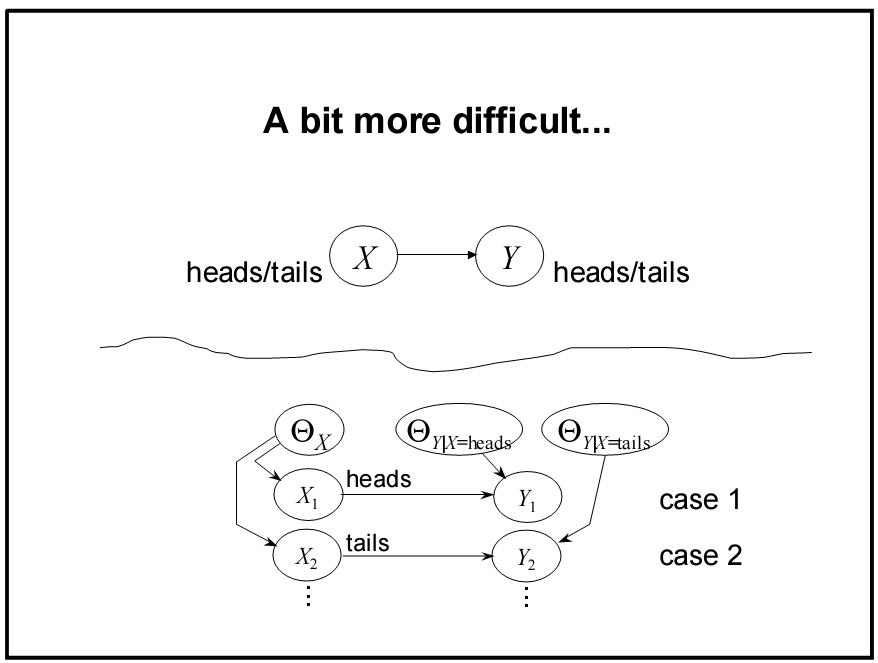 training example 1



training example 2
[Speaker Notes: The two cases are different examples (observed values of X, Y)
X1: head
X2: tail]
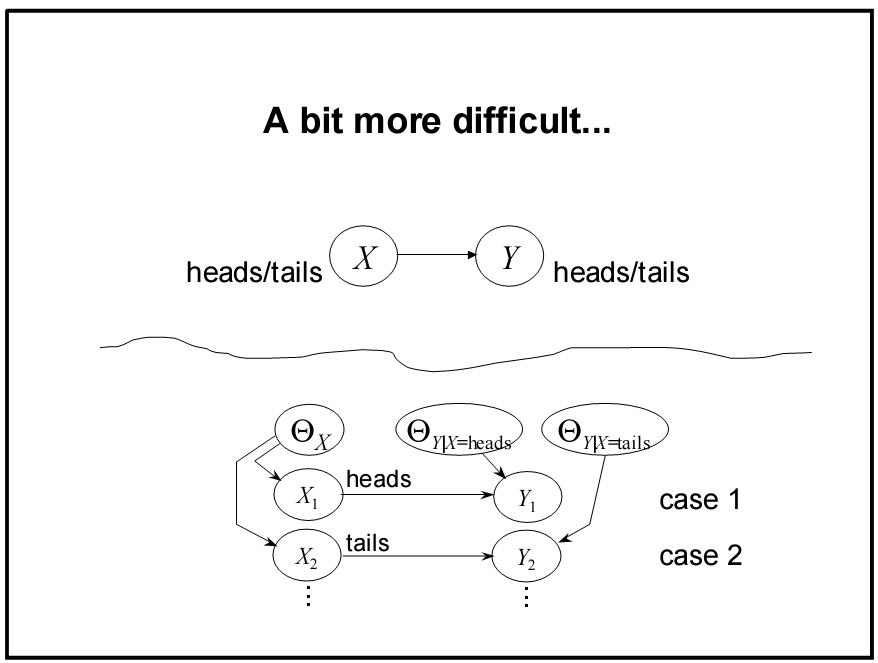 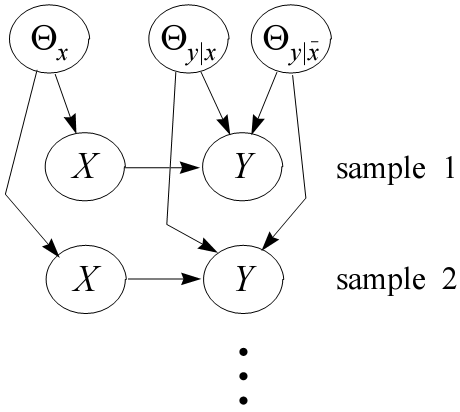 [Speaker Notes: The two cases are different examples (observed values of X, Y)
X1: head
X2: tail]
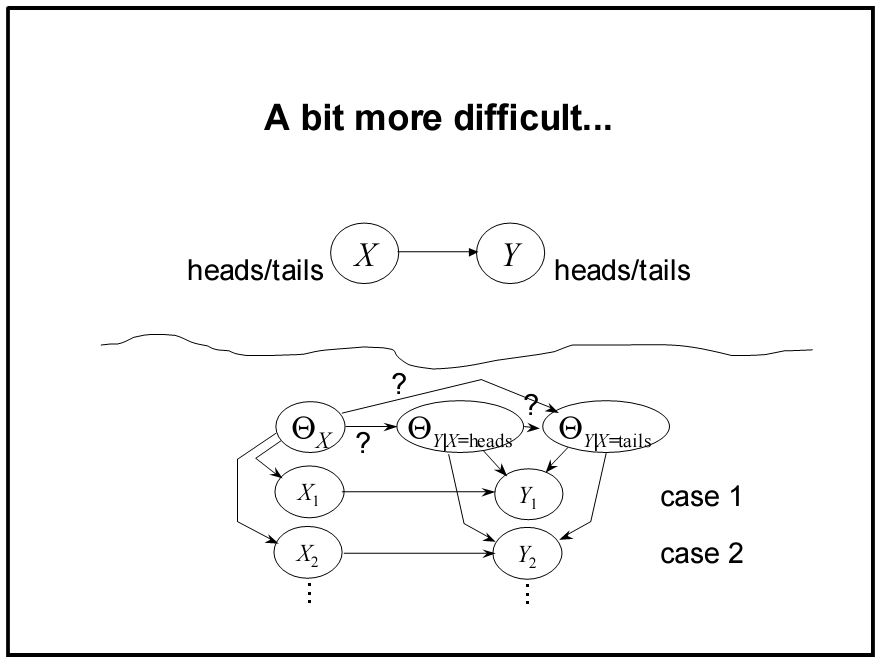 Parameters might not be independent
training example 1



training example 2
[Speaker Notes: But the scenario I painted makes them independent]
General Approach: Bayesian Learningof Probabilities in a Bayes Net
If network structure Sh known and no missing data…
We can express joint distribution over variables X in terms of model parameter vector θs


Given random sample D = {X(1), X(2), …, X(N)}, compute the posterior distribution p(θs | D, Sh)
Probabilistic formulation of all supervised and unsupervised learning problems.
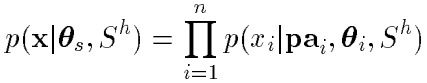 [Speaker Notes: I is index over nodes]
Computing Parameter Posteriors
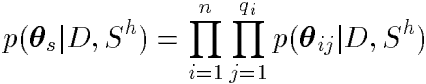 E.g., net structure X→Y
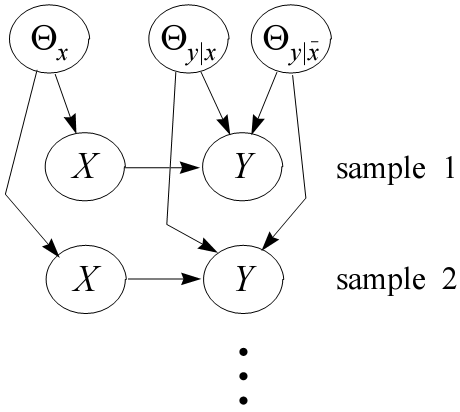 Computing Parameter Posteriors
Given complete data (all X,Y observed) and no direct dependencies among parameters, 
               

Explanation
Given complete data, each setof parameters is disconnected fromeach other set of parameters in the graph
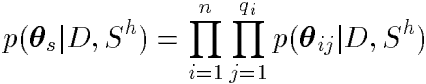 parameter
independence
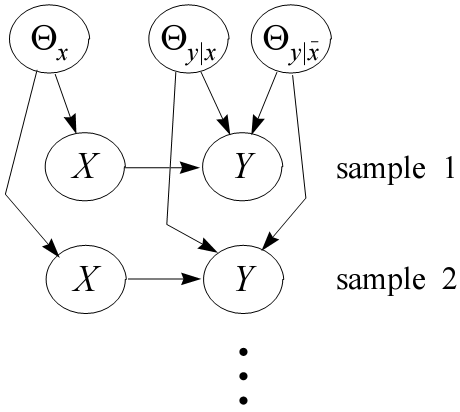 θx
θx
θx
X
Y
θy|x
D separation
[Speaker Notes: i: index over nodes
j: index over configurations over parents of a node

THETA(X) and THETA(Y|X) are D-separated because X is known

Why are THETA(Y|X) and THETA(Y|NOTX) d-separated?]
Posterior Predictive Distribution
Given parameter posteriors
What is prediction of next observation X(N+1)?





How can this be used for unsupervised and supervised learning?
What does this formula look like if we’re doing approximate inference by sampling θs?
What we talked
about the past 
three classes
What we just
discussed
[Speaker Notes: P(X|theta, D) = P(X|theta)]
Prediction Directly From Data
In many cases, prediction can be made without explicitly computing posteriors over parameters
E.g., coin toss example from earlier class

Posterior distribution is

Prediction of next coin outcome
[Speaker Notes: Note that we’ve integrated out theta altogether so the parameters are never explicitly represented:]
Terminology Digression
Bernoulli : Binomial :: Categorical : Multinomial
single
coin
flip
N flipsof coin(e.g., examscore)
singlerollof die
N rolls
of die
(e.g., # ofeach major)
Generalizing To Categorical RVs In Bayes Net
notation change
Variable Xi is discrete, with values xi1, ... xiri
i: index of categorical RVj: index over configurations of the   parents of node ik: index over values of node i
unrestricted distribution: one parameter per probability
Xi
Xb
Xa
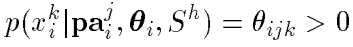 Prediction Directly From Data:Categorical Random Variables
Prior distribution is 
Posterior distribution is


Posterior predictive distribution:
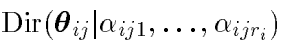 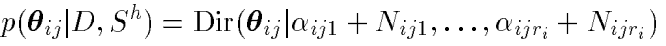 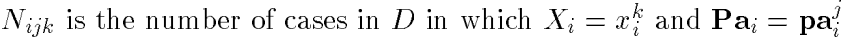 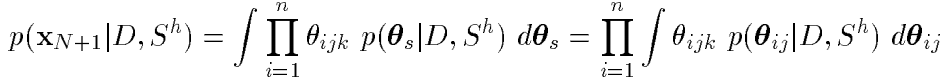 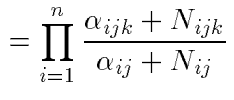 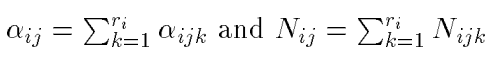 I: index over nodes
j: index over values of parents of I
k: index over values of node i
[Speaker Notes: Preview of topic modeling]
Other Easy Cases
Members of the exponential family
see Barber text 8.5
Linear regression with Gaussian noise
see Barber text 18.1